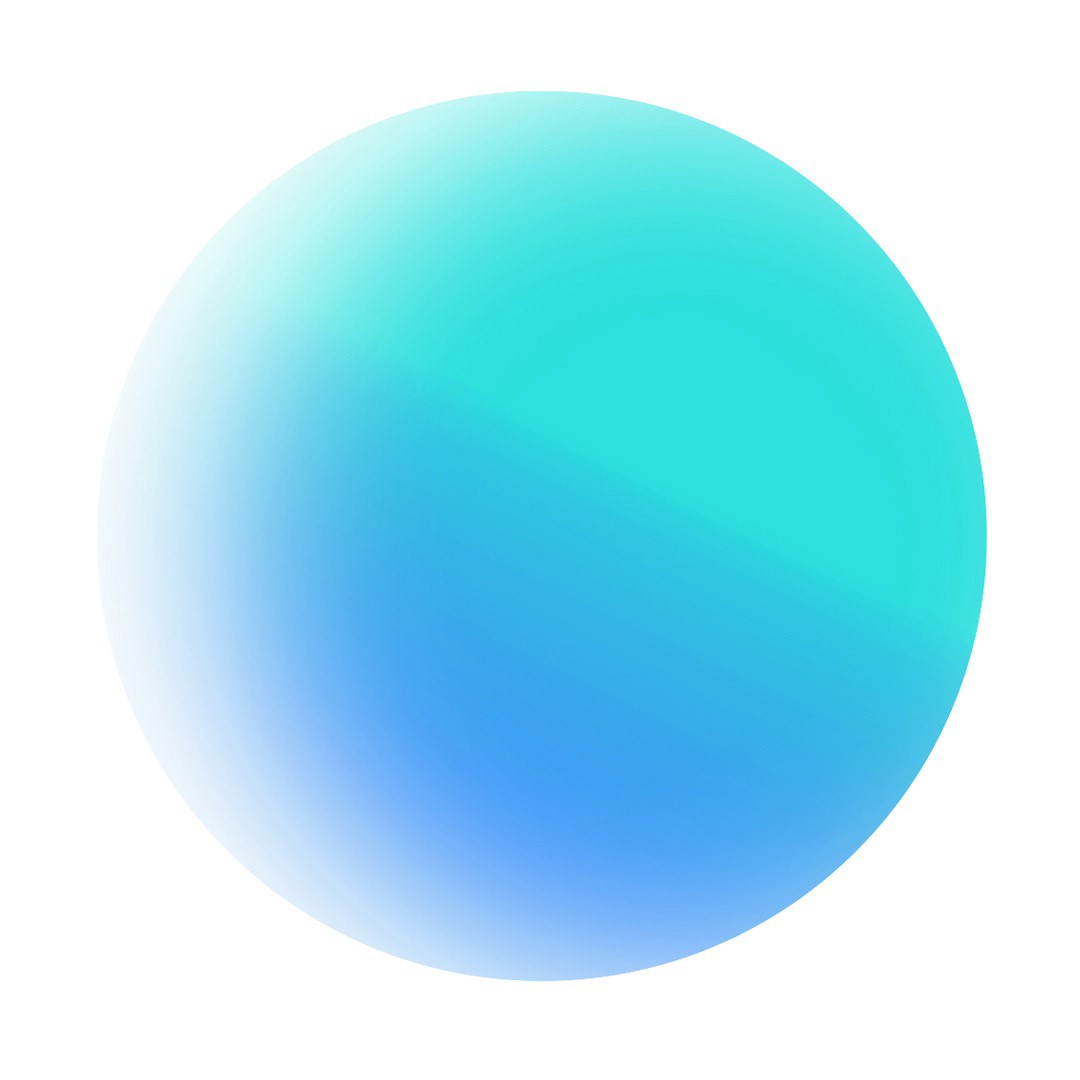 Enablers



Preventers
Enablers



Preventers
Enablers



Preventers
Enablers



Preventers
External
factors
Nov 2022
Nov 2025
Nov 2021
CONTEXT
Medium-term aims / outcomes
Green New Deal in place
Shift the goals of the system (‘Glory’, awards)
Update RIBA Plan of Work with regen design overlay & ‘Stage 8: Afterlife’
Promote ‘Living Buildings Challenge’ as successor to BREEAM / LEED
Event about Regen. Design plus shared output doc.
Joint statement between all declare organisations
Extend online sharing of knowledge &success indicators
Empower regional AD/CD groups
Cut VAT on retrofit
Link w. Building Centre on low embodied energy
Long-term aims / outcomes
Industry fully aligned w. regen. outcomes in terms of awards, education, all stages of RIBA Plan of work
All new construction compliant w. Living Building Challenge or equivalent
CD is a global force for change tracking the way to absolute zero carbon w. regular events, media coverage & recognition
Pan-industry collaboration: New org’s that drive co-ordinated data sharing and climate outcome predictions
Zero VAT on retrofit
25% VAT on new-build
UK Parliament legislates for net zero by 2030 and absolute zero by 2050
Short-term aims / outcomes
1000 UK architects sig’s
5000 International sig’s
Co-ordination w. other constn. groups
Co-ordination w. overseas AD/CD instigators
Co-ordination w. other declare groups
Shift the goals of the system (AJ100 criteria, new awards)
Raised awareness (events, online resources, links to AD/CD pages on sig’s websites)
How to engage in changes related to current crisis (C-19)?:
Engage with those advocating Green New Deal & Future Generations Act
List of changes reqd. to promote shifts
AIM
Construction ind. is a major contributor to the crises.
We have all the solutions we need to make rapid progress. The main obstacles exist at the level of paradigms / mindsets (e.g. economics based on endless growth, linear resource use, conquest of nature, etc.). To shift these rapidly we need a tipping point which will require:
Shifts clearly articulated
Skills to deliver them
Industry support
Public demand
The above will support / pressurise Government in making change at a fiscal / policy / legislative level
2030 
A transformed built environment - planned, constructed and operated within planetary boundaries, delivering positive social impacts for all
What?

How?

When?
What?

How?

When?
What?

How?

When?
What?

How?

When?
Activities
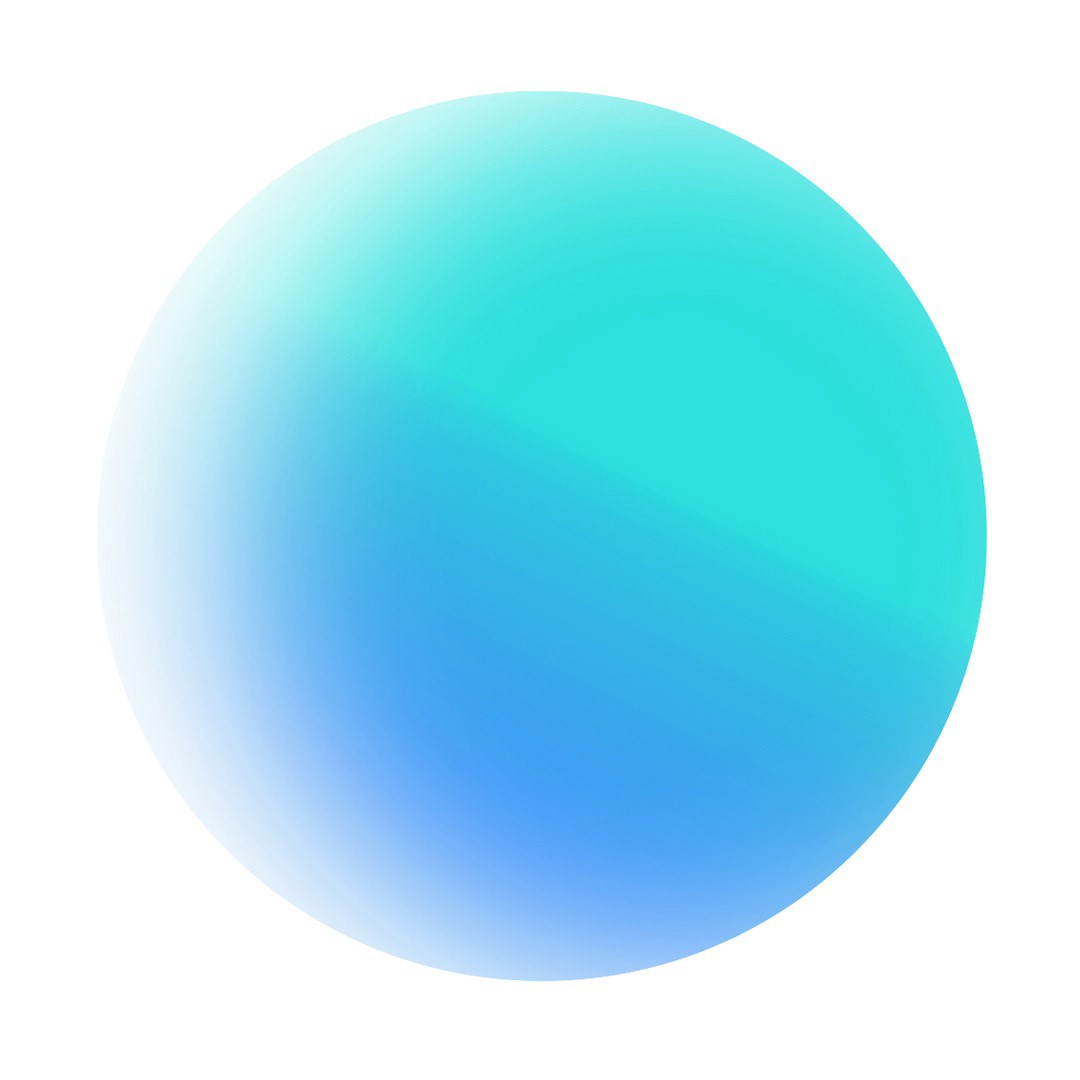 Enablers



Preventers
Enablers



Preventers
Enablers



Preventers
Enablers



Preventers
External
factors
Nov 2022
Nov 2025
Nov 2021
CONTEXT
Medium-term aims / outcomes
Long-term aims / outcomes
Short-term aims / outcomes
AIM
What?

How?

When?
What?

How?

When?
What?

How?

When?
What?

How?

When?
Activities